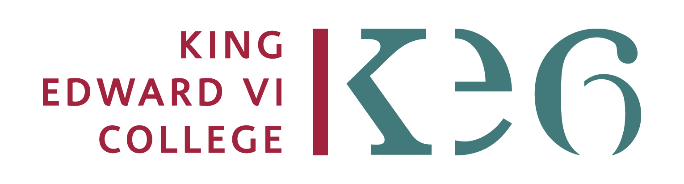 Revision resources can be found on…
Ongoing Independent Learning:
Stage 3:
Assess
Stage 4:
Review
Stage 1:
Consolidate
Stage 2:
Learn
A
Using the work from stage 3, make a note of where you are least confident (knowledge of a topic or a skill for a particular AO?)
Plan previous exam-style questions without the text – which do you find easiest/ hardest to complete? Where are the gaps in your knowledge?
Read over class notes/ annotations on the text, highlighting areas you need to recap
Group key quotes into themes: can you get 10 per theme?
Make a bank of key arguments (AO1), at least 20 quotes (AO2), and at least 10 contextual points (AO3) for the text – make a note of any
Rewrite a previous essay, focusing on developing the skill/ AO which needed most work, rather than just adding knowledge
Keep reducing your notes:            Which points/ quotes/ contextual ideas keep repeating?
Look at your notes and add other points/ quotes in another colour
Log the independent work you have completed over a 30-day period and ask your peers and/or teacher to review the sorts of activities you may need to complete more of
Highlight an exemplar essay on the text: What points/ quotes does it include that you could use?
Write a paragraph to answer the exam-style question and mark it against a mark scheme/ exemplar. Ask your teacher to offer further
Watch the YouTube videos* on the text and use these to add to your notes
Condense your notes from lessons – can you make one A3 page with ALL the most useful information for this text in one place?
Read the York Notes Advanced on your texts to further expand your notes
Write down the areas you need to recap and ask a peer and/or the teacher to explain these again – update your notes
Use Google Scholar/ Dynamic Learning to read what others have said on the texts and list why you agree/ disagree with them
Engagement with Learning Score…
Boost your number to have the best chance to boost your grade
If you attend lessons and complete the activities set, you are meeting the basic expectations at college, but you are unlikely to meet your minimum target grade
1
4
3
If you complete stages 1-3, you are more likely to be moving towards your aspirational grade
If you complete stages 1-4, you are giving yourself the best chance of meeting your aspirational grade
2
If you complete stages 1 and 2 only, you are unlikely to meet your aspirational grade
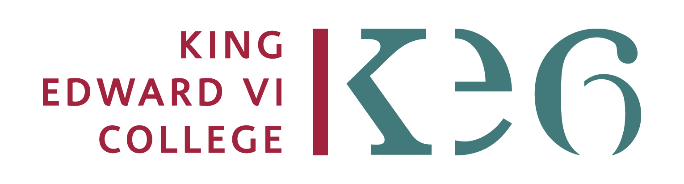 Revision resources can be found on…                              
Class notes, Moodle, Eduqas blended learning: https://resources.eduqas.co.uk/Pages/ResourceByArgs.aspx?subid=46&lvlid=1
Past papers: https://www.wjec.co.uk/qualifications/electronics-as-a-level/#tab_pastpapers
Ongoing Independent Learning
A-Level Electronics
Stage 3:
Assess
Stage 4:
Review
Stage 1:
Consolidate
Stage 2:
Learn
Using the work from stage 3, make a note of where you are least confident and/or what went wrong
Print past exam questions for each topic, use questions by topic from moodle.
Commit the information from stage 1 to memory, find a way that works for you, don’t just re-read notes
At the end of each topic, create a concise set of notes/ revision poster. Make sure this contains everything you need to know and make sure you understand it at the time of writing
Do you understand the answers from the mark scheme? 

If yes, great; you need to continue applying understanding by practicing questions.
Rewrite notes over and over until you can do it without any clues/hints
Under exam conditions ( no notes, no music etc) attempt the questions
Go through the specification point by point and highlight anything you don’t understand.
Make simple questions based on your notes to jog your memory, flash cards could be helpful
Change the colour of your pen. Use notes/ revision guide etc to fill in any bits you couldn’t previously do
If no you need to go back to stage 1 and repeat the process ant this stage YouTube tutorials could be particularly helpful
If any of your initial notes are missing you can use the ‘blended learning’ resources to fill in gaps. There are also lots of YouTube tutorials
Ask a friend to quiz you on your notes
Change the colour of your pen again . Use the mark scheme to assess, correct and add to what you have already done
Log the independent work you have completed over a 30-day period and ask your peers and/or teacher to review the sorts of activities you may need to complete more of
Condense your notes from lessons – can you make one A3 page with ALL the most useful information for this topic in one place?
Use an app like quizlet but make your own cards/games not the ready made ones
Engagement with Learning Score…
Boost your number to have the best chance to boost your grade
If you attend lessons and complete the activities set, you are meeting the basic expectations at college, but you are unlikely to meet your minimum target grade
1
4
3
If you complete stages 1-3, you are more likely to be moving towards your aspirational grade
If you complete stages 1-4, you are giving yourself the best chance of meeting your aspirational grade
2
If you complete stages 1 and 2 only, you are unlikely to meet your aspirational grade